Качество окружающей среды в последнее время становится одним из ключевых факторов конкурентоспособности каждого российского региона. Одна из главных задач в данной сфере - создание действенной системы экологической безопасности.
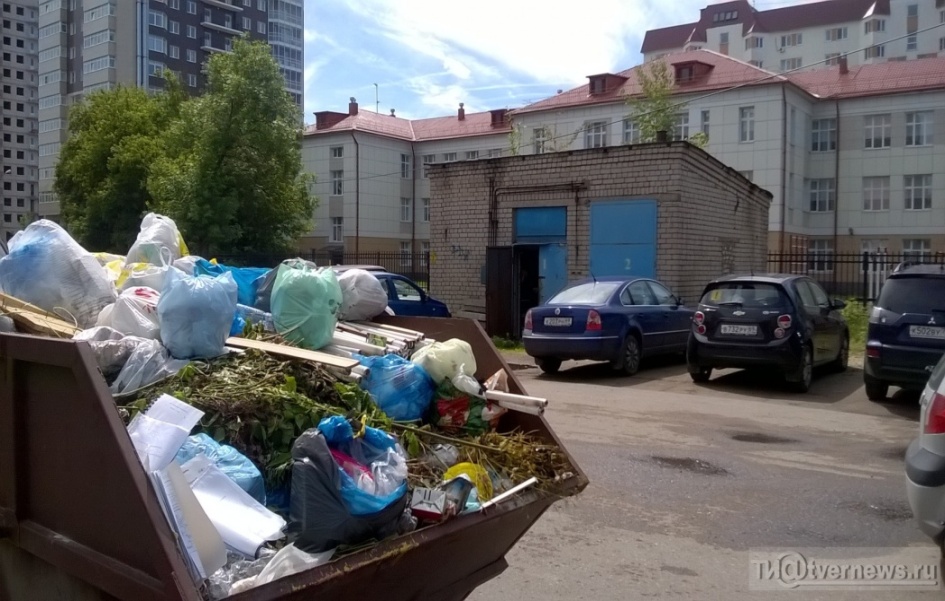 Проблема отходов образующихся от жизнедеятельности  населения с каждым годом становится все более серьезной
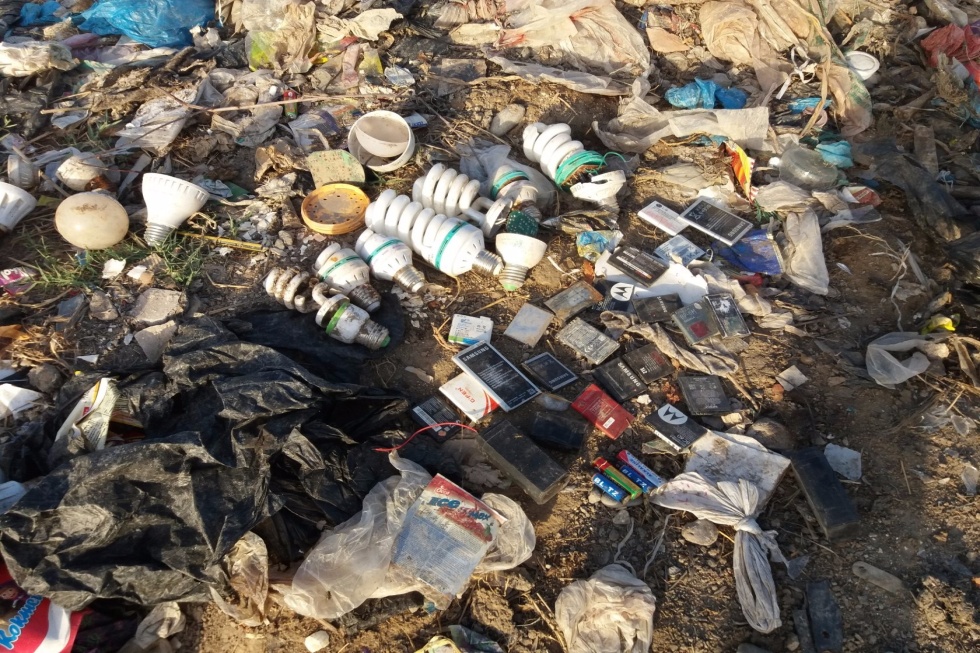 Актуальность проблемы очевидна. Во многих  муниципальных образованиях не ведется первичная информация о количестве передаваемых опасных отходов от населения в специализированные организации, не  разработаны схемы обращения с опасными отходами.   Нет четкой программы по организованному  сбору опасных отходов. 
 В МО Архангельской области отсутствует информирование населения  о степени воздействия опасных отходов на здоровье человека и окружающею среду.
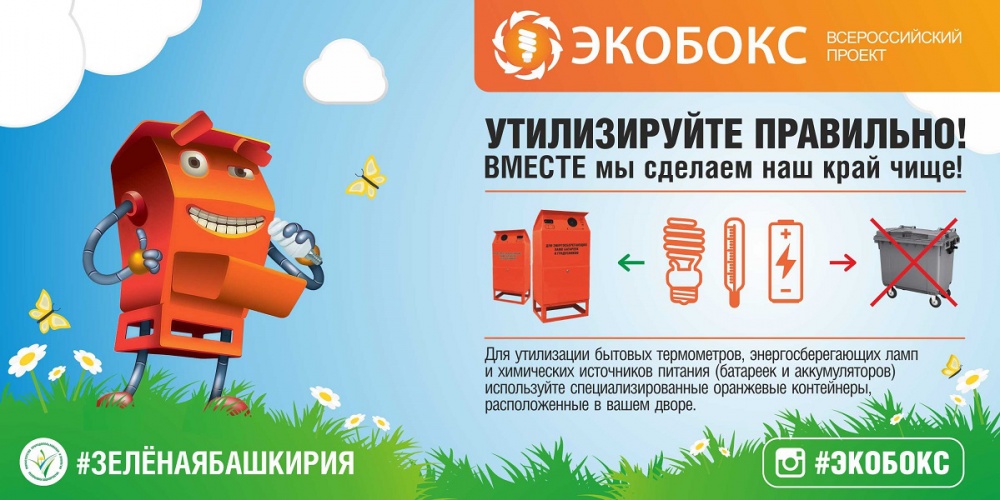 В МО Архангельской области отсутствуют специальные площадки для  сбора опасных отходов, вместо них  для временного накопления отходов используются не приспособленные для этого гаражи, заброшенные кладовки, бытовые помещения. Накопление отходов ведется с грубыми нарушениями экологических  требований.
        Значительная часть опасных отходов  просто выбрасывается в обычные контейнеры,  которые рассчитаны под отходы ТКО и в дальнейшем вывозится  на свалки и полигоны.
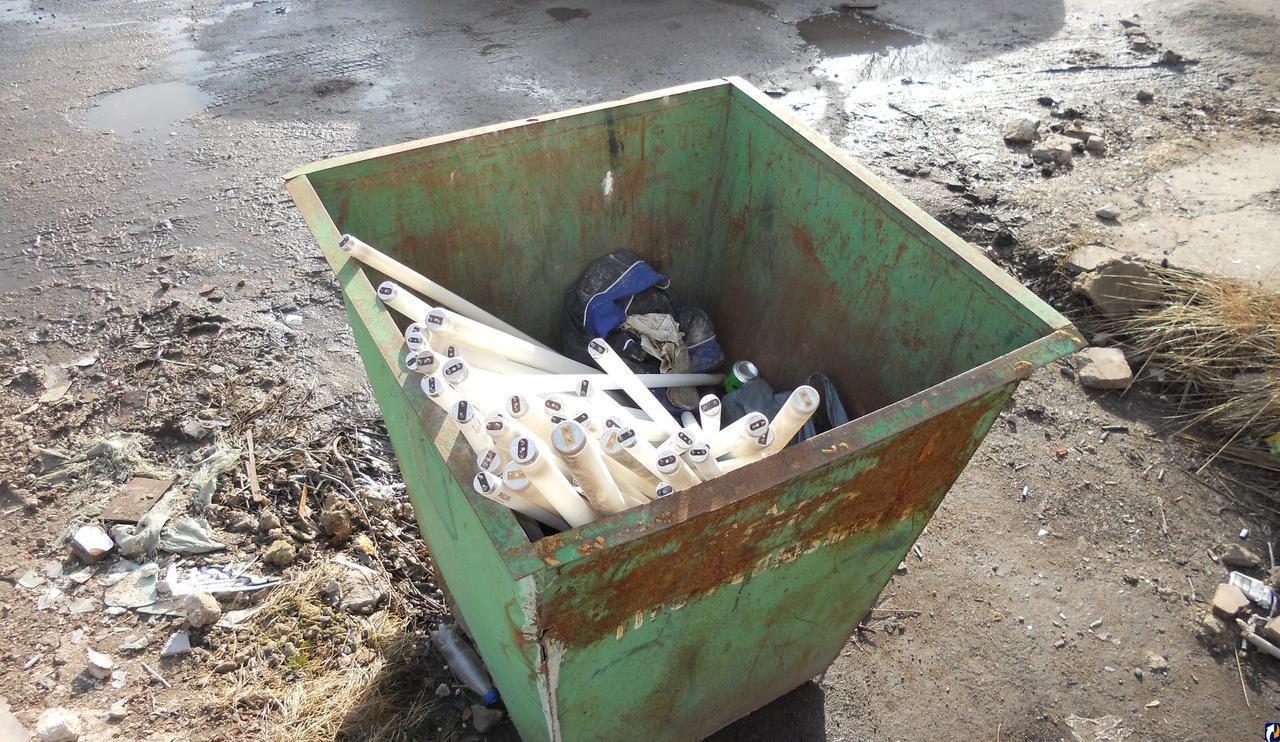 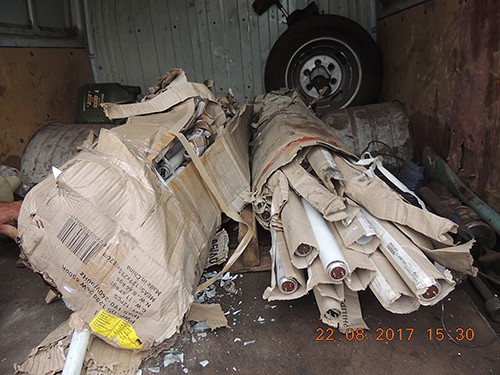 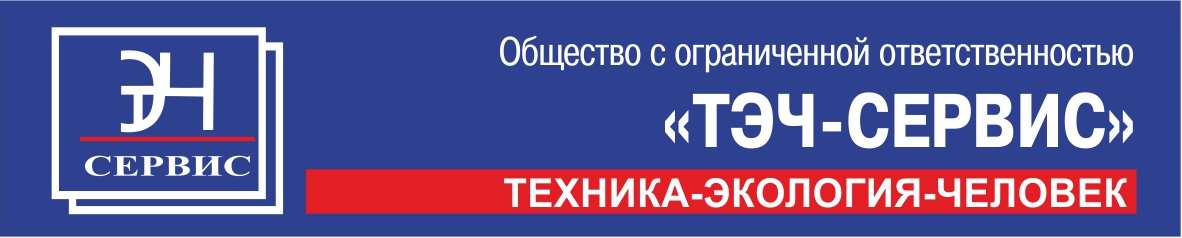 Решит  данную проблему
ООО «ТЭЧ-Сервис» занимает лидирующие позиции  и имеет многолетний опыт по обращению с опасными отходами, в том числе и 1-го класса опасности. В течение 25 лет предприятие занимается утилизацией (обезвреживанием) ртутьсодержащих и нефтесодержащих отходов. С 1991 года предприятие одно из первых начало заниматься обезвреживанием ртутьсодержащих отходов.
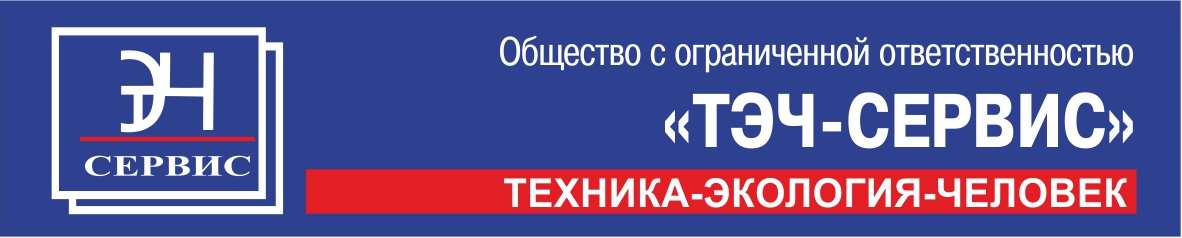 .
В настоящее время ООО «ТЭЧ-Сервис» имеет подготовленный персонал, прошедший обучение на право работы с опасными отходами и  выполняющий услуги по сбору, транспортировке и обезвреживанию отходов 1-4 класса опасности.
   В процессе сбора и транспортировки применяется надёжная технология, исключающая контакт обслуживающего персонала с опасными отходами.
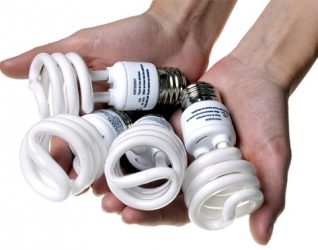 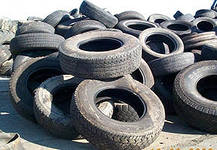 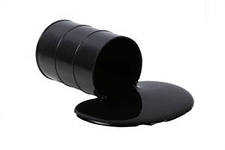 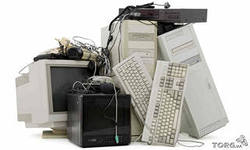 Упрощенная схема по сбору, транспортированию и обезвреживанию  отходов 1-2 класса опасности  от Муниципальных образований  Архангельской областипредприятием  ООО «ТЭЧ - Сервис»
Для сбора планируется использовать специализированный контейнер (ЭКОБОКС) с герметично закрывающейся крышкой. Для приема отработанных ламп и батареек используются отдельные технологические отверстия, что предотвращает контакт человека с содержимым контейнера. Контейнер изготавливается из материалов, устойчивых к механическому воздействию и воздействию высоких  и низких температур. После каждого опорожнения специализированных контейнеров, при необходимости производится  их демеркуризация.
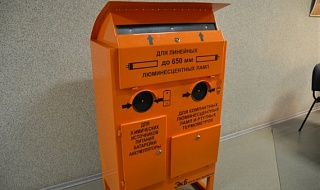 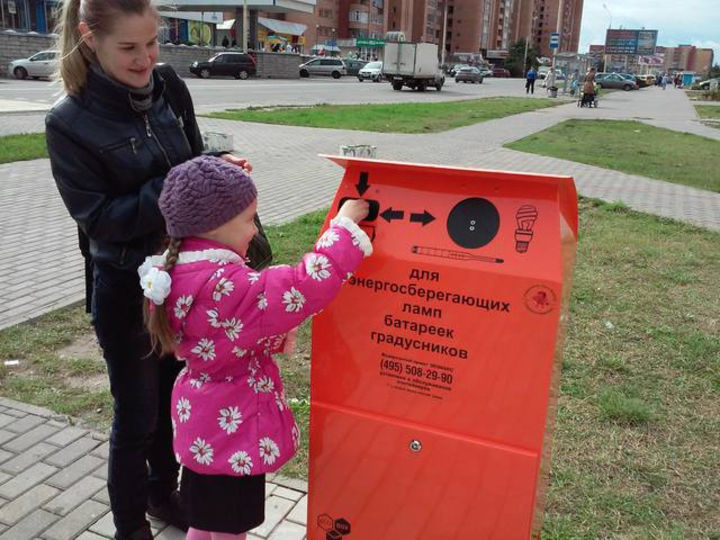 Для транспортирования опасных отходов используются специальные  контейнеры и автомобиль .
Специальный контейнер изготовлен из металла с герметично закрывающейся крышкой
          Автомобиль, представляющий собой фургон, с герметично закрывающимися дверцами, внутренняя часть которого выполнена из материалов, устойчивых к агрессивному воздействию опасных отходов. В автомобиле предусмотрены специальные крепления для исключения возможного опрокидывания контейнеров. Автомобиль укомплектован специальными знаками,  средствами индивидуально защиты,  специальным инвентарем и необходимыми  демеркуризационными средствами.
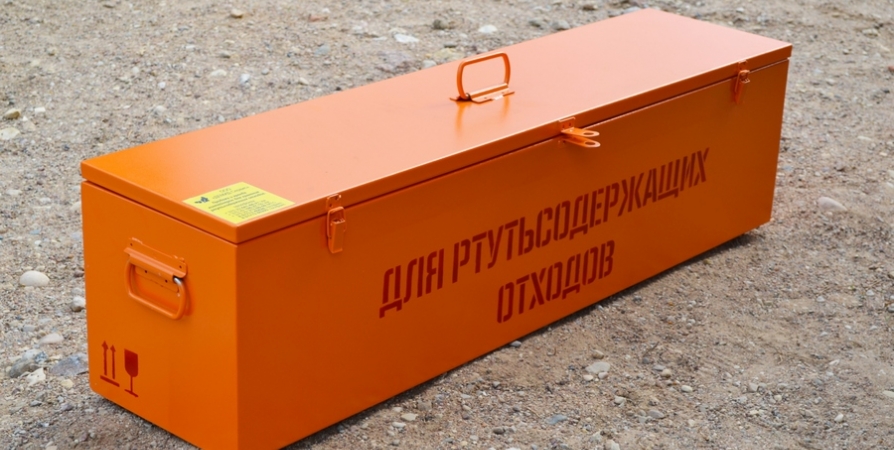 Для экологически безопасного обезвреживания ртутьсодержащих  отходов   используется установка «Экотром»,   имеющая соответствующие сертификаты и заключения.
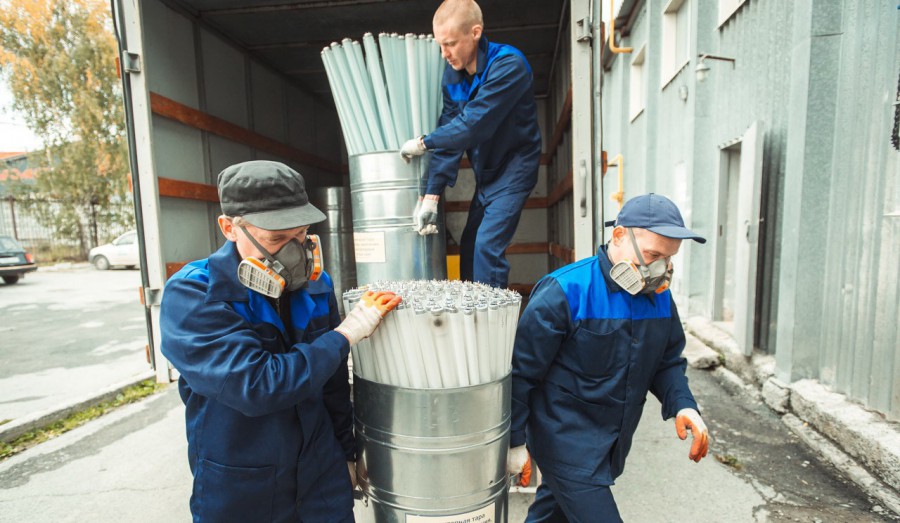 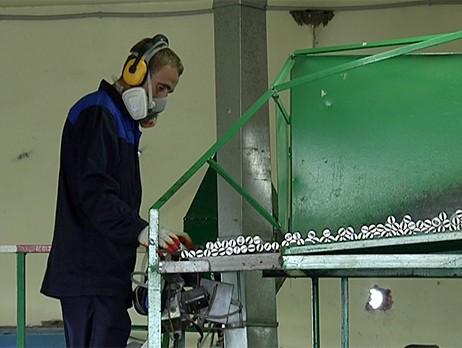 Данная установка находится в промышленной зоне г.Новодвинка , в отдалении  от жилых кварталов и имеет все необходимые согласования.
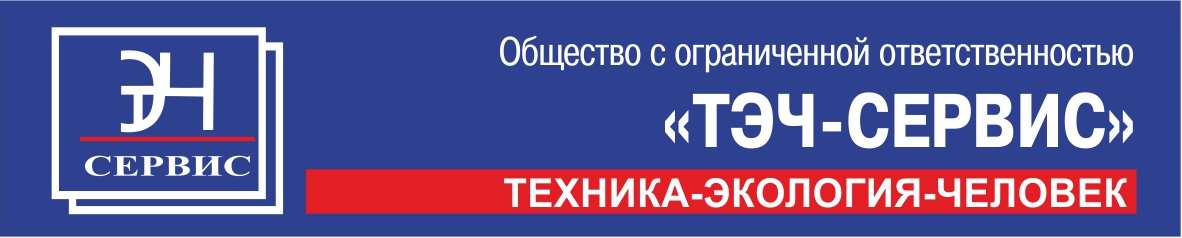 1. Лицензия № 29-00070 от 03 февраля 2016 года. -На осуществление деятельности по сбору, транспортированию, обработке, утилизации, обезвреживанию, размещению отходов I-IV  класса опасности. 2. Объект размещения отходов (ОРО) ООО «ТЭЧ-Сервис» – Цех по переработке опасных отходов № 1 - включен в Государственный реестр объектов размещения отходов (ГРОРО) под № 29-00022-З-00870-311214 приказом Федеральной службы по надзору в сфере природопользования от 31.12.2014г. № 870 «О включении объектов размещения отходов в государственный реестр объектов размещения отходов».3. На отходы I  классов опасности у предприятия составлены и утверждены паспорта в соответствии с действующим законодательством.
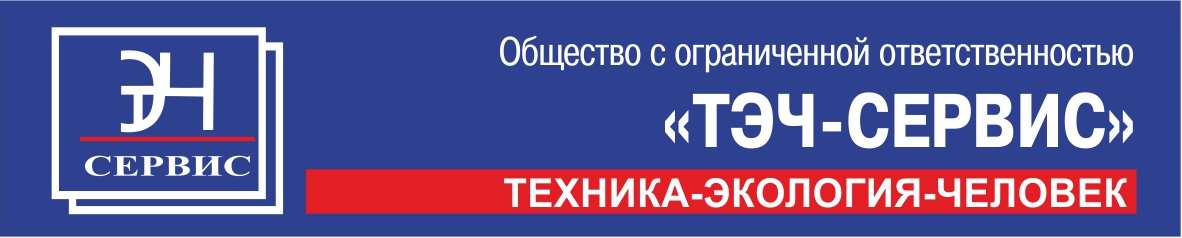 4. На предприятии разработан и утвержден порядок производственного экологического контроля в соответствии с действующим законодательством, включающий в себя производственный контроль в области обращения с отходами.
5. Лица, которые допущены к сбору, транспортированию, обработке, утилизации, обезвреживанию, размещению отходов I - IV классов опасности, имеют документы о квалификации, выданные по результатам прохождения профессионального обучения или получения дополнительного профессионального образования, необходимых для работы с отходами I - IV классов опасности.
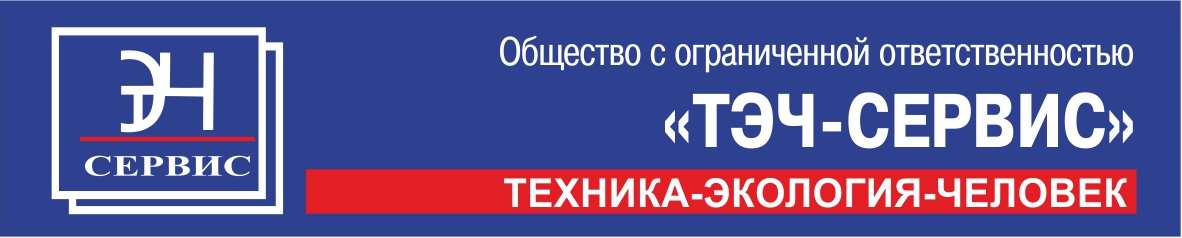 Наши предложения :
Начальный  этап-   г.Новодвинск .
 
1. УК«ЖилКомСервис» и  МО «Город Новодвинск» - заключают договор  с ООО «ТЭЧ-Сервис» на сбор, транспортирование и обезвреживание отходов  I-II класса опасности (ртутьсодержащие отработанные лампы, батарейки, термометры); 
2. ООО «ТЭЧ-Сервис»   приобретает три  ЭКОБОКСа за свой счет (на начальном этапе),  производит  установку двух ЭКОБОКСов  на  своей охраняемой территории ( г.Новодвинск ул.50-летия Октября, 41А и ул.Ворошилова, 2).
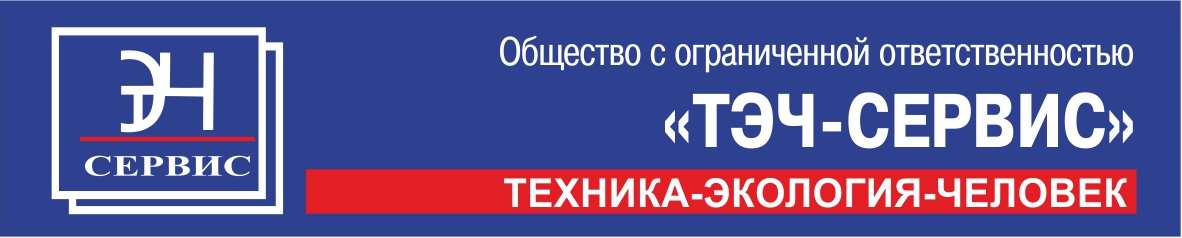 3. УК  «ЖилкомСервис» – выделяет  на своей территории, круглосуточно охраняемое место,   для размещения одного ЭКОБОКСа  для сбора опасных отходов от населения;
4. УК«ЖилкомСервис» и МО «Город Новодвинск» – назначают ответственных лиц для совместной работы  с  ООО «ТЭЧ-Сервис»  по раздельному сбору опасных  отходов с использованием ЭКОБОКСов;
5. Представители УК«ЖилкомСервис», МО «Город Новодвинск» совместно с представителем ООО «ТЭЧ-Сервис», согласно утвержденного графика (график определятся по степени наполняемости ЭКОБОКСов), производят выгрузку   ЭКОБОКСов  с составлением и подписанием акта приема-передачи опасных отходов. При необходимости осуществляют демеркуризацию ЭКОБОКСов;
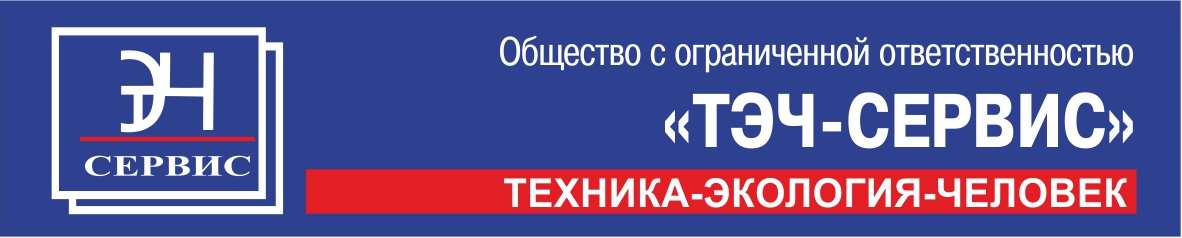 6. ООО «ТЭЧ-Сервис»   ежемесячно выставляет счета УК«ЖилкомСервис» и МО «Город Новодвинск» за фактически принятые опасные отходы согласно подписанного акта приёма-передачи;
7.  УК«ЖилкомСервис» и МО «Город Новодвинск» производит оплату счетов за оказанные услуги;
8.  УК«ЖилкомСервис» и МО «Город Новодвинск» информируют население г.Новодвинска о местах сбора опасных отходов  с использованием ЭКОБОКСов.
По городу Архангельску  и другим муниципальным образованиям АО предлагаем осуществить похожую  схему централизованного сбора опасных отходов  от населения, при этом ЭКОБОКСы за свой счет  приобретают  и устанавливают МО.
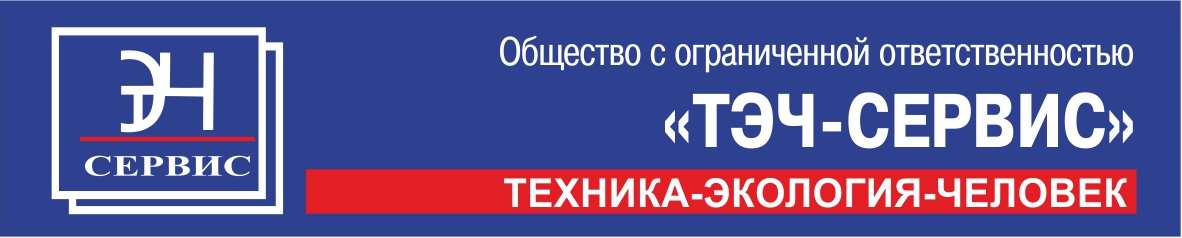 Работа с нами это:

- соблюдение норм и требований в области охраны окружающей среды;
- активный ввод профессионального критерия качества деятельности при обращении с опасными отходами.- повышение конкурентоспособности и оптимизация затрат на обезвреживание и утилизацию опасных отходов;
- контакт с добросовестным участником рынка.
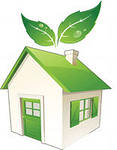 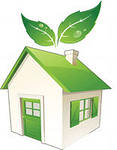 СПАСИБО ЗА ВНИМАНИЕ!